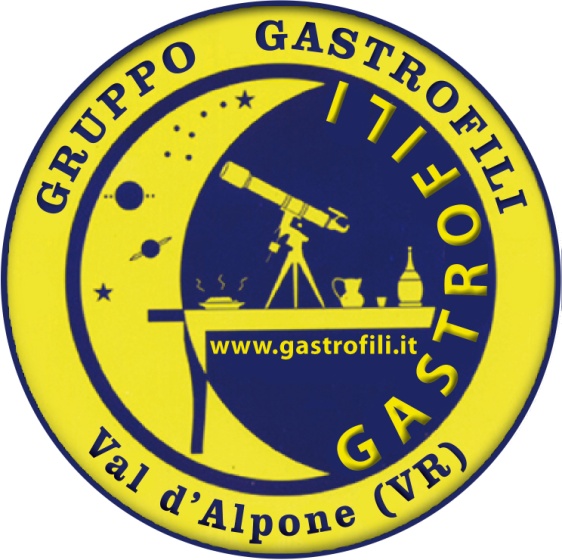 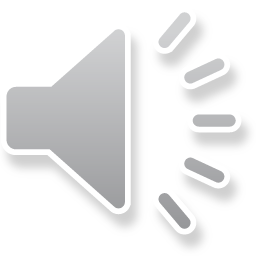 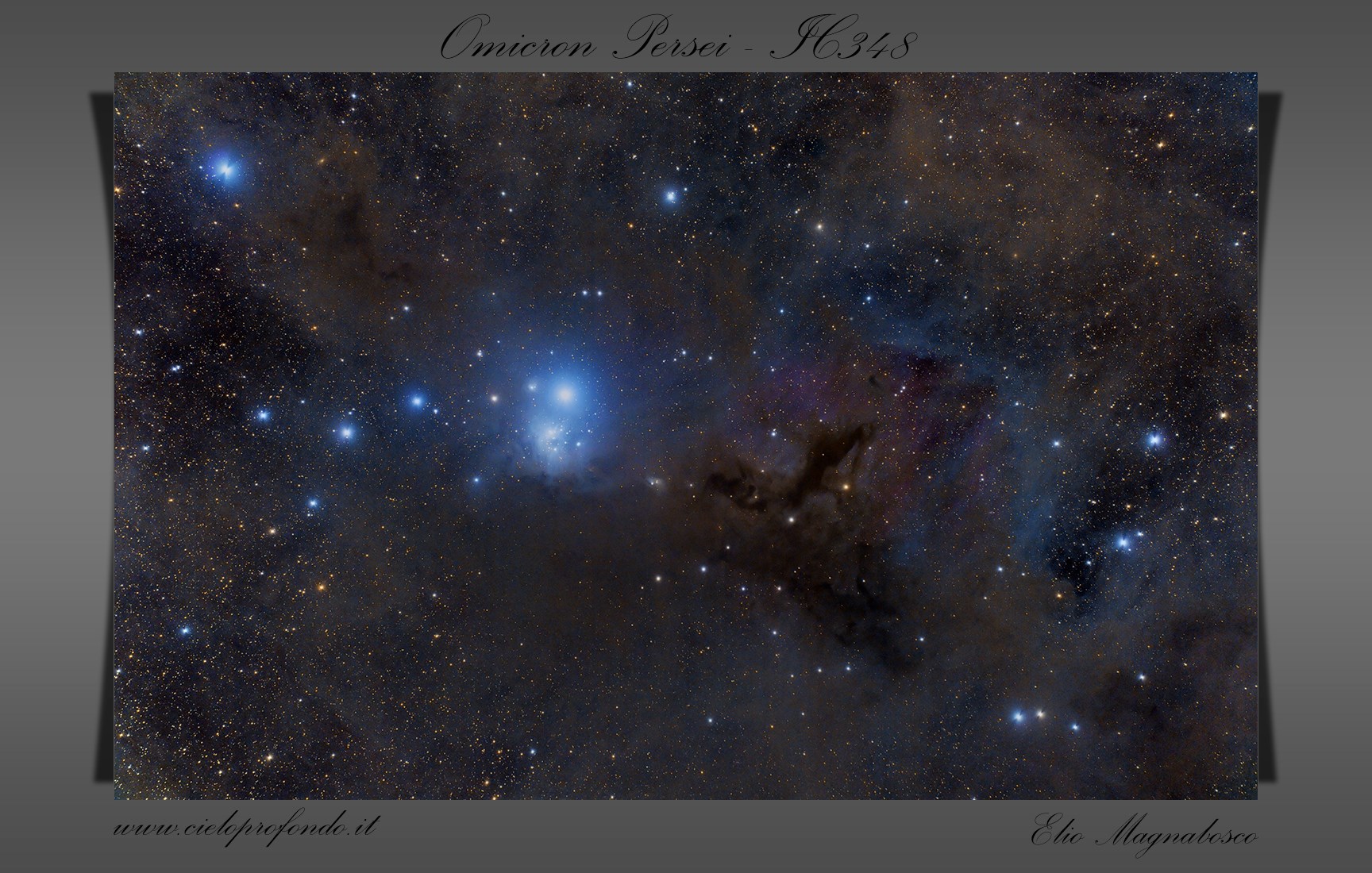 SALA CIVICA B. BARBARANI S.BONIFACIO
VENERDì 4-11-18-25 NOVEMBRE ORE 20,45
P.zza Costituzione Venerdì 6 dicembre
11^ EDIZIONE NOVEMBRE CON L’ASTRONOMIA2016
VENERDì 4 NOVEMBRE ORE 20,45
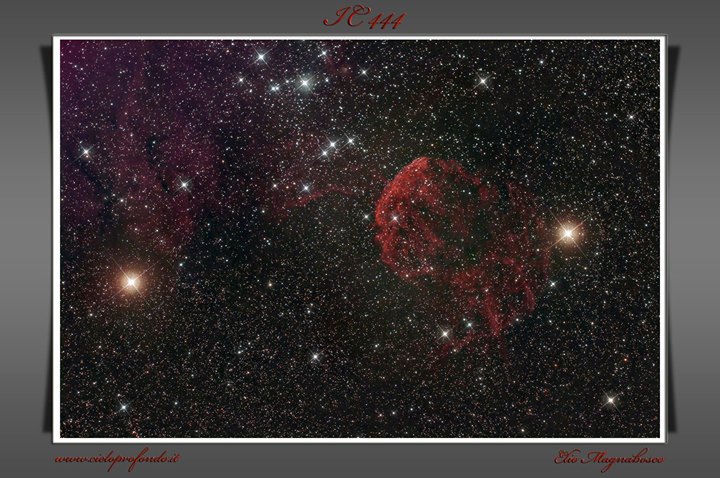 VENERDì 11 NOVEMBRE ORE 20,45
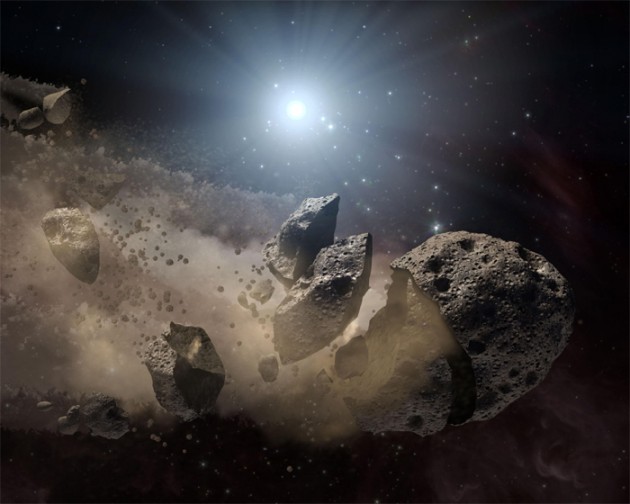 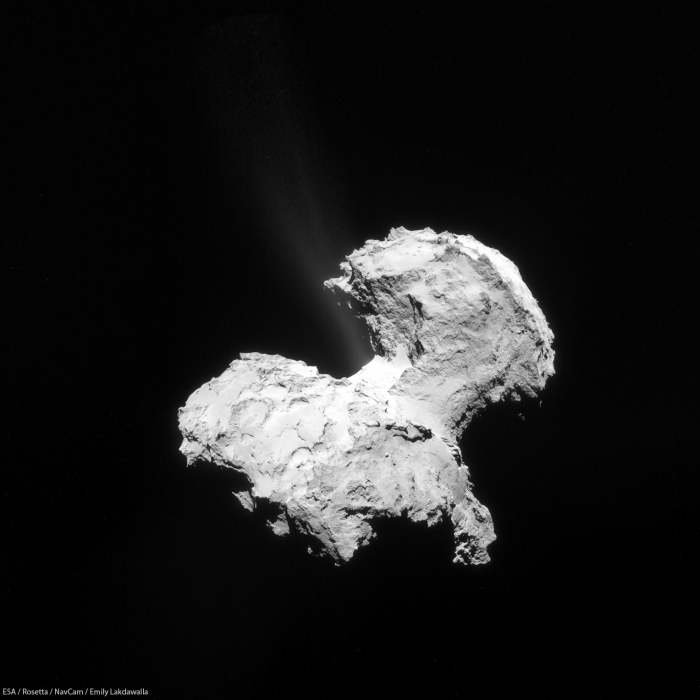 VENERDì 18 NOVEMBRE ORE 20,45
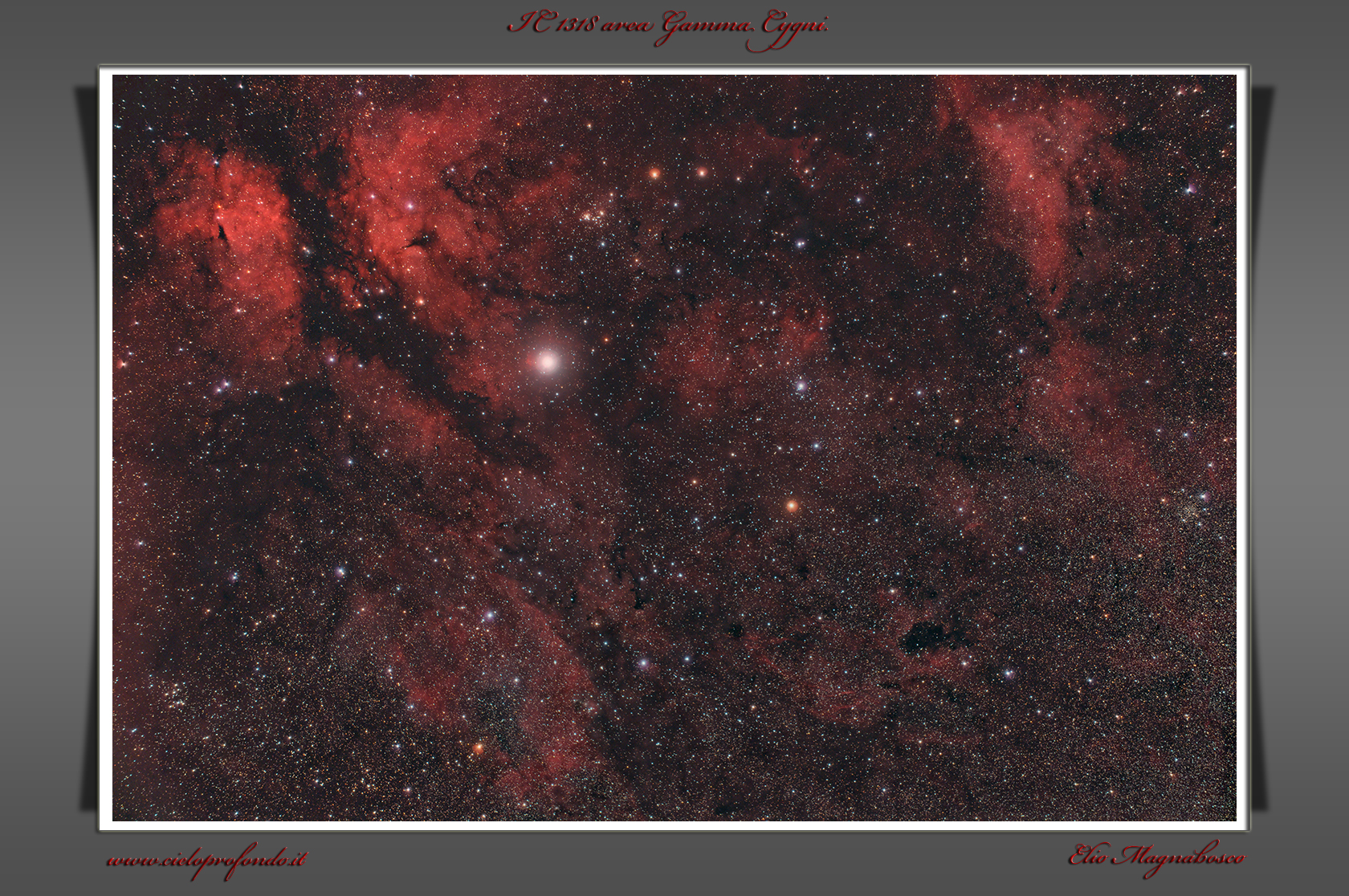 VENERDì 25 NOVEMBRE ORE 20,45
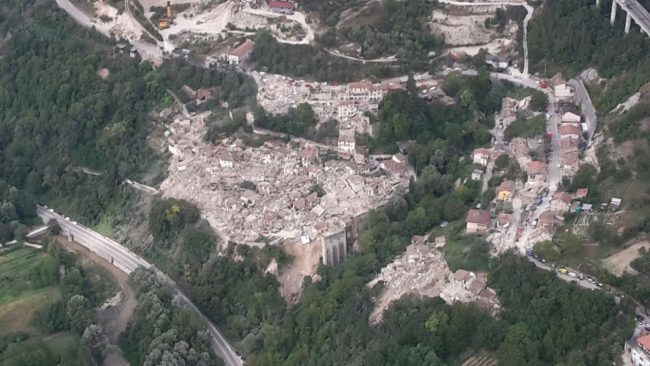 VENERDì 06 DICEMBRE ORE 20,45(Piazza Costituzione)
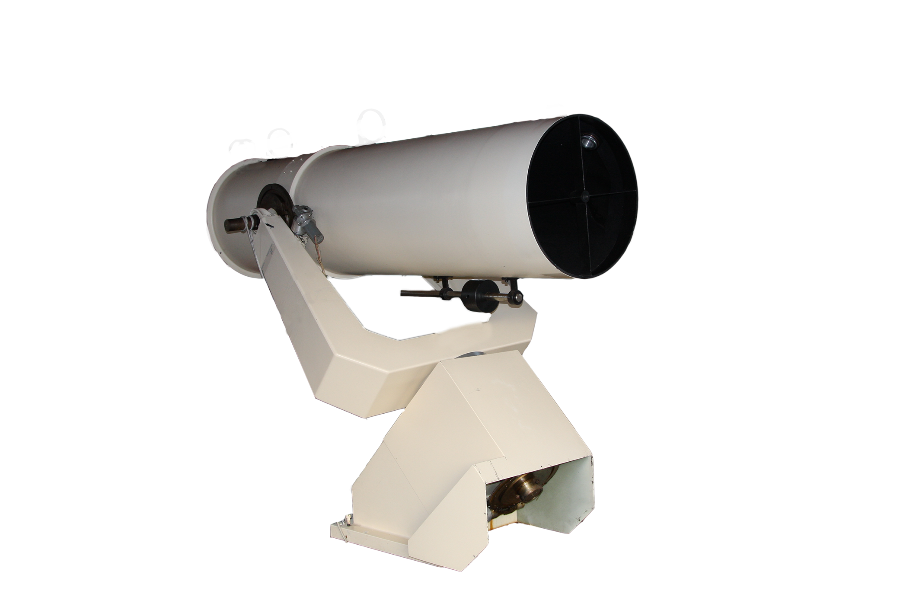 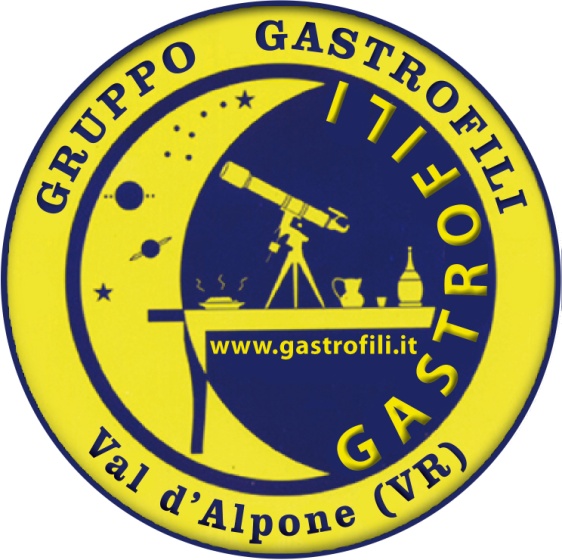 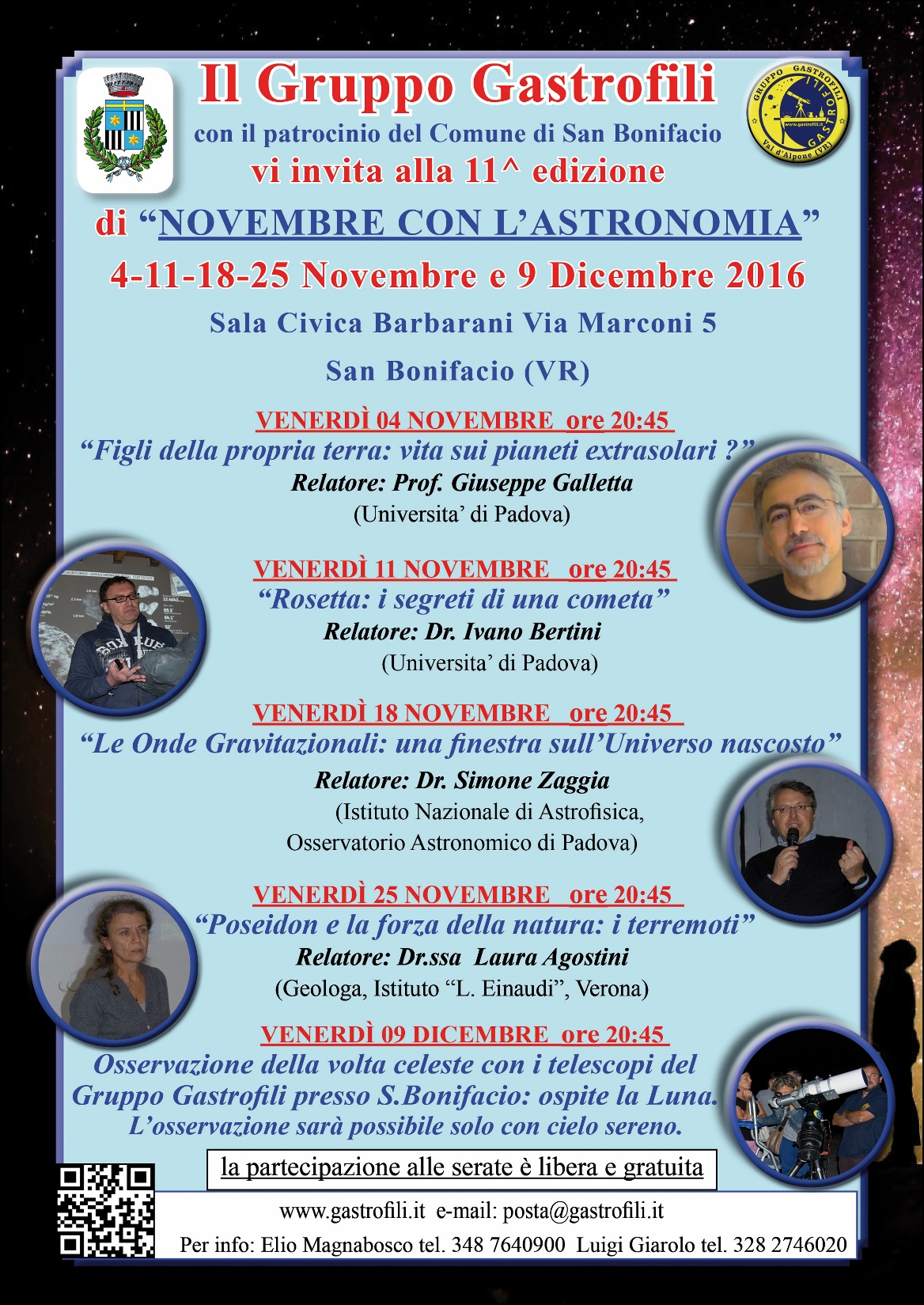 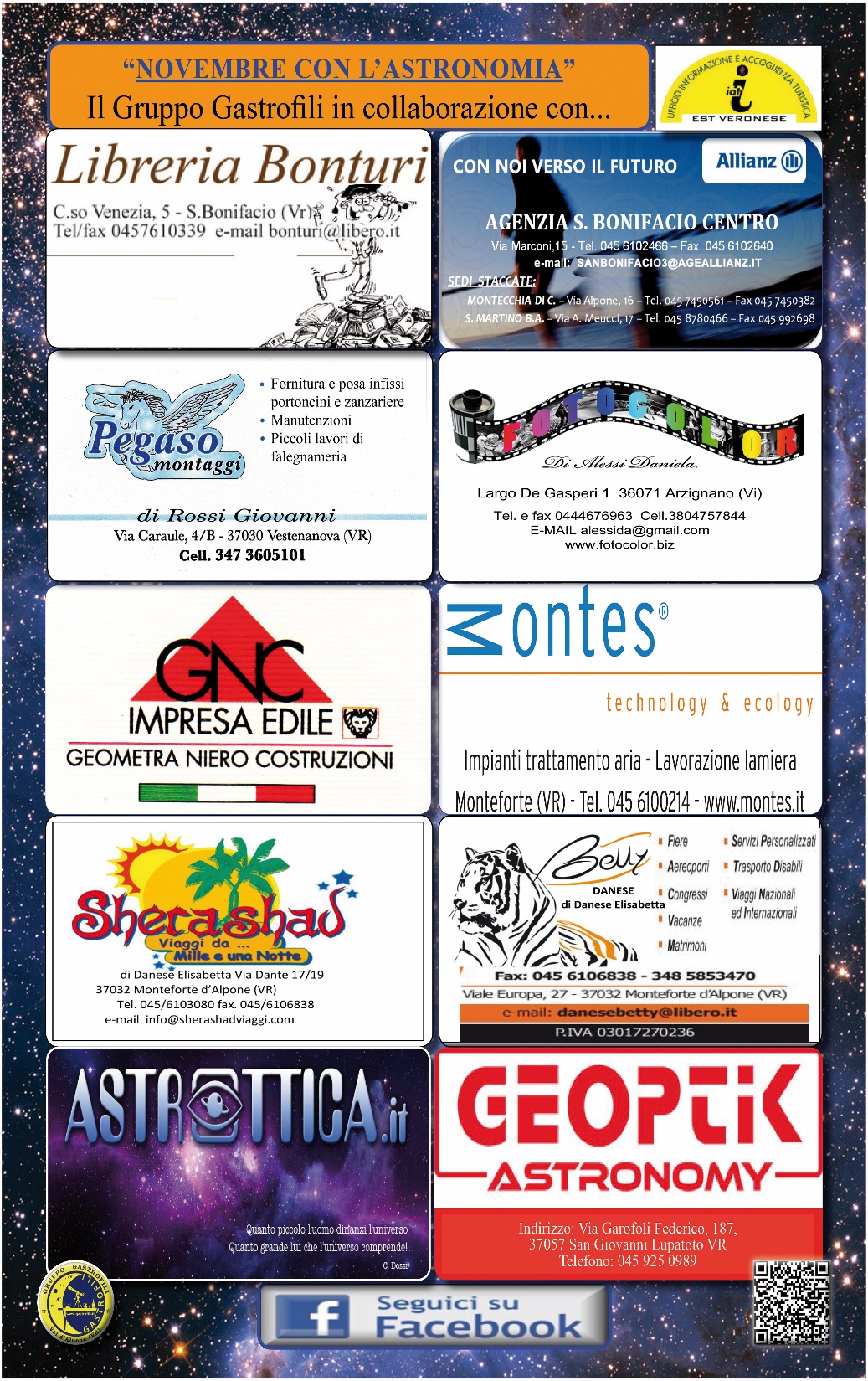